Work Plan for Data Interoperability and Use Interest Group (DIIG)Deliverables for 2024-2026 Work Plan
Nitant Dube, ISRO
Agenda Item 5.1
WGISS-57
4-7 March 2023
Sydney, Australia
Status: Work Plan 2023-2025
Handbook V2.0: Emails circulated to all WG/IG/VC lead for identification of Factor Champions
Waiting for response for formation of Team
Possible Contributors
Work Plan 2024-2026
Interoperability Demonstration
Earth Observation Plug and Play (EOPnP)
Development of Plug and Play modules to demonstrate interoperability best practices
Discovery and access of Earth observation data
Data Analytics

Possible collaboration with CEOS Analytics Lab (CAL)
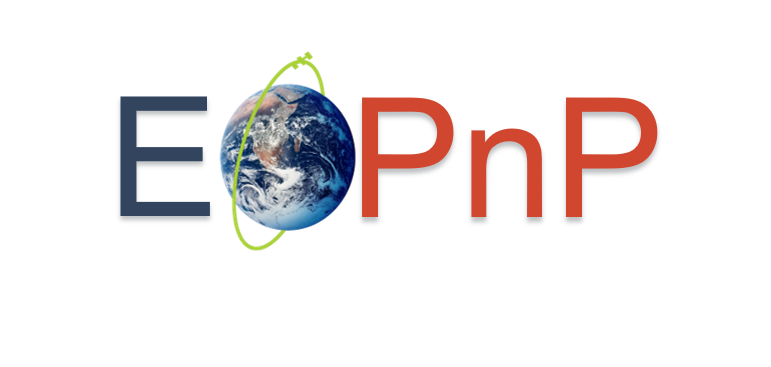 Thanks
nitant@sac.isro.gov.in
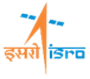